Endring av juridisk kjønn 
1. Juni 2016: «Lov om endring av juridisk kjønn». Gjelder alle. Egenmelding. Så ofte man vil fra 16 år. 

2. Ingen rådgivning, ingen medisinsk diagnose, ingen behandling eller kjønnsoperasjon for å skifte kjønn. 
3. Barn ned til 6 år kan skifte juridisk kjønn, dersom begge foreldre er enige.
4. Like rettigheter og plikter som alle andre med samme juridiske kjønn. Kvinne med mannskropp, mann med kvinnekropp. Juridisk mann kan føde barn.
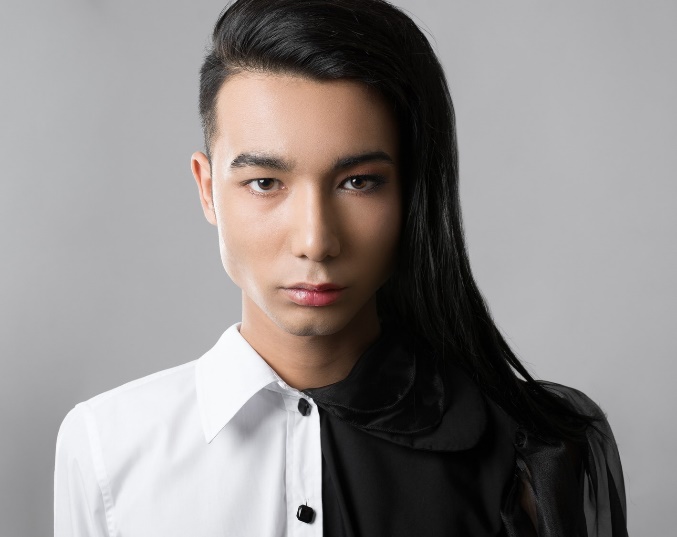 [Speaker Notes: TIPS OG MOMENTER TIL TALEREN

I forberedelsen til undervisningen bør taleren å gjøre seg kjent med noe av stoffet nedenfor under avsnittet Ressurser. Endring av juridisk kjønn er et eksempel på konsekvensene av den radikale kjønnsideologien.

Debatten om kjønn har eksplodert de siste få årene. Med loven som ble vedtatt i 2016 er forholdene lagt til rette for intense debatter og økende kjønnsforvirring blant barn og unge. Kjønn er ikke lenger basert på biologi, men på følelser. Hvis noen føler at de er «født i feil kropp», blir ikke dette lenger forstått som en vrangforestilling man må få hjelp med (i likhet med f.eks. anoreksi), men en realitet som samfunnet og omgivelsene må bekrefte og støtte.

1. I juni 2016 vedtok Stortinget «Lov om endring av juridisk kjønn». Alle som ønsker det, kan nå endre juridisk kjønn ved å skrive under på en egenmelding. Man kan gjøre det så ofte man vil. 
 
En dramatisk konsekvens av loven er at hele samfunnet nå får en ny oppfatningen av kjønn, og at alle norske barn får en gedigen ny utfordring i fanget – fra barnehagen av: Er du sikker på at du er en gutt? Er du helt trygg på at du er ei jente? Kanskje du er en annen enn du tror du er? Det må du finne ut ved å eksperimentere og prøve deg fram …

2. Det kreves ingen kontakt med helsevesenet. Alt som kreves, er personens subjektive følelser, et ønske om å skifte kjønn og en underskrift på et skjema.
3. Barn ned til 6 år kan skifte juridisk kjønn, dersom begge foreldre er enige. Amerikanske undersøkelser og erfaringer viser at 80-90% av barn og unge som er usikre og forvirret om sitt eget kjønn, faller til ro i sitt biologiske kjønn når de er gjennom puberteten og ungdomstiden. Allikevel åpner norsk lov for at barn ned til 6 år kan endre juridisk kjønn hvis begge foreldre er enige …Dokumentasjon og en solid behandling av tematikken fra to meget anerkjente amerikanske psykiatere/leger finnes i disse to rapportene:
	
a) Sexuality and Gender - Findings from the Biological, Psychological, and Social Sciences: 
https://www.thenewatlantis.com/publications/introduction-sexuality-and-genderb) Growing Pains - Problems with Puberty Suppression in Treating Gender Dysphoria: https://www.thenewatlantis.com/publications/growing-pains
4. De som endrer sitt juridiske kjønn, får de like rettigheter og plikter som alle andre med samme juridiske kjønn, selv om de fortsetter å ha den kroppen de ble født med. Alle rundt dem, venner, kolleger, arbeidsgivere osv, er forpliktet til å behandle og omtale dem med det nye juridiske kjønnet.
RESSURSER:
a) På nettstedet www.Helsenorge.no ligger det offentlig informasjon om ulike aspekter ved endring av juridisk kjønn:
https://helsenorge.no/rettigheter/endring-av-juridisk-kjonn#Informasjon-og-veiledning

b) Les mer om å endre juridisk kjønn på ressursarket: «Vidunderlige nye Norge: Der menn føder barn». Det ligger i hovedmenyen «Nyttige ressurser» i undermenyen «Ressursark i 4 farger». Arket kan eventuelt printes ut, deles ut til deltakerne, kommenteres av taleren og om ønskelig brukes som utgangspunkt i en gruppesamtale. 

c) Under hovedmenyen «Nyttige ressurser»  «Gode og viktige avisartikler» på www.Samlivsbanken.no ligger det linker til informative artikler om temaet under headingen «Transseksualitet og kjønnsskifte».

d) Under menyen «Litteratur» i hovedmenyen «Nyttige ressurser» finnes det forslag til bøker om temaet.

e) På dette nettstedet kan man lese sterke historier fra foreldre som opplever at barna deres plutselig ønsker å skifte kjønn:
https://www.parentsofrogdkids.com – Se menyen Our Stories
(ROGD = Rapid-Onset Gender Dysphoria)

Se også en svært tankevekkende artikkel fra bekymrede og sjokkerte tenåringsforeldre i Sverige, publisert i Svenska Dagbladet i april 2019. Er situasjonen tilsvarende i Norge? 
«Föräldrar: Transvårdens attityd gör oss oroliga» [vård = pleie, omsorg, vern] 

https://www.svd.se/foraldrar-transvardens-attityd-gor-oss-oroliga#rAr1qA-comments]